PŘEDMĚT
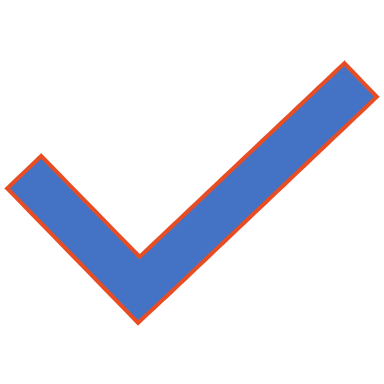 7. třída
1) Doplňte větu, podtrhni přísudek.2) Do závorky zapište otázku, kterou se ptáš.
Ve vlaku se Vlasta setkal s  …………..…………. . (________________________)
Potkali jste na chodbě …………….……………… ? (________________________)
Odpoledne se budeme dívat na ……………………….. (____________________)
O ……………………………. jsme se ještě neučili. (___________________)
Větný člen, který rozvíjí sloveso nebo přídavné jméno, 
se nazývá PŘEDMĚT.
Předmět je závislý větný člen.
Jeho tvar určuje řídící sloveso nebo přídavné jméno.
Nikdy se nevyskytuje v 1. ani v 5. pádě.              Otázka pro tebe:  Víš proč?
1.pád = podmět
5.pád  = samostatný větný člen, není součástí věty.
PŘEDMĚT
PT
Předmět bývá vyjádřen:
Potkala jsem
Podstatným jménem  -     Potkala jsem kamarádku.
Pt
kamarádku
navštíví
Přídavným jménem    -     Lékař navštíví nemocného.
Pt
nemocného
poznám
Zájmenem                    -     Podle hlasu ho poznám vždy.
Pt
ho
slyšel
Slovesem v infinitivu  -     Slyšel jej hovořit za dveřmi.
Pt
hovořit
Postup při určování předmětu
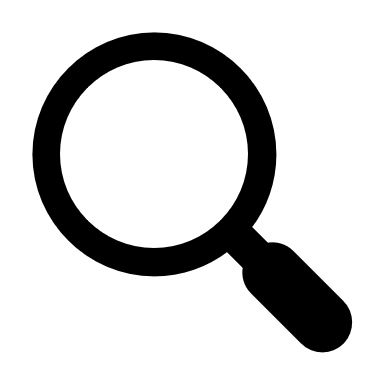 Postupujte podle návodu:1) Najděte a označte podmět a přísudek.2) Zeptejte se pádovou otázkou + slovesem, přídavným jménem na předmět.3) Označte předmět.
POSTUP PŘI URČOVÁNÍ PŘEDMĚTU
Honza si vzal novou encyklopedii. 
	   PO	  PŘ
1. Honza si vzal novou encyklopedii. 
2. KOHO,CO SI HONZA VZAL?  ENCYKLOPEDII = PŘEDMĚT, PT 
     PO	   PŘ                     PT
3. Honza si vzal novou encyklopedii.
POSTUP PŘI URČOVÁNÍ PŘEDMĚTU
Jana poslala svým rodičům dopis z tábora.
      PO     PŘ                    
1. Jana poslala svým rodičům dopis z tábora.
2. Koho, co poslala Jana? – DOPIS, Komu, čemu poslala dopis? – RODIČŮM
       PO     PŘ                    PT           PT
3. Jana poslala svým rodičům dopis z tábora.
Předmět procvičování
Včera Jana navštívila babičku. 
	PO       PŘ
Včera Jana navštívila babičku. 
KOHO, CO JANA NAVŠTÍVILA? = BABIČKU= PŘEDMĚT, PT
	PO      PŘ           PT
Včera Jana navštívila babičku. 
  Rodiče mě včera vzali na výlet.  
PO      	                PŘ
Rodiče mě včera vzali na výlet. 
KOHO, CO RODIČE VZALI NA VÝLET? =MĚ=PŘEDMĚT, PT
 PO        PT	 PŘ
Rodiče mě včera vzali na výlet
Předmět procvičování
To kolo jsem dostal od babičky.
                  PŘ		               PO
To kolo jsem dostal od babičky. (JÁ)  
KOHO CO JSEM DOSTAL?=KOLO, PŘEDMĚT, PT
OD KOHO,ČEHO JSEM DOSTAL KOLO? = OD BABIČKY, PŘEDMĚT, PT
       PT	PŘ		PT       PO
To kolo jsem dostal od babičky. (JÁ)
Předmět procvičování
Zakroutil hlavou. 
   PŘ	                    PO
Zakroutil hlavou. (ON) 
 KÝM, ČÍM ZAKROUTIL? =HLAVOU, PŘEDMĚT, PT
     PŘ         PT          PO
Zakroutil hlavou. (ON) 
Na táboře jsme se seznámili s Petrem. 
                             PŘ                                                           PO
Na táboře jsme se seznámili s Petrem. (MY), 
S KÝM, ČÍM JSME SE SEZNÁMILI NA TÁBOŘE? = S PETREM. PŘEDMĚT. PT 
                        PŘ		      PT             PO
Na táboře jsme se seznámili s Petrem. (MY)